Quieres ser un dentista profesional ?
UCLA Proyecto de Trabajadores para la Salud Oral en la Comunidad
Modulo 13: Carreras en Odontología
Dentista, Higienista Dental, Asistente de Dentista, y mucho más!
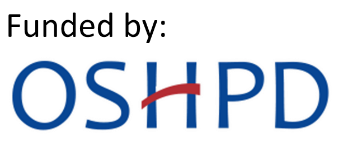 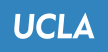 Dentistas
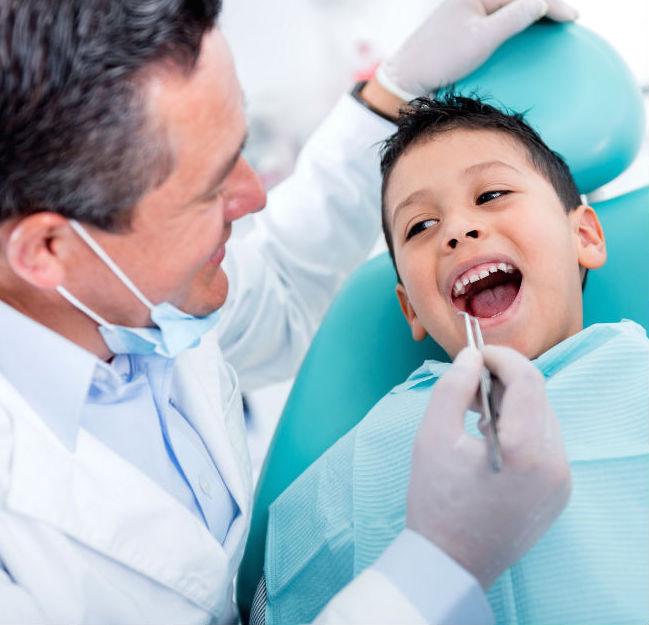 4 años de universidad
4 años: DDS/DMD (Dentestría General)
1 a 3 años: Especialización (opciónall)
UCLA Proyecto de Trabajadores para la Salud Oral en la Comunidad
Modulo 13: Careras en Odontología
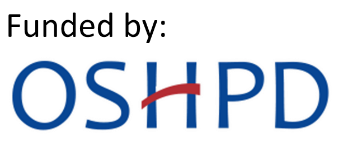 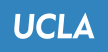 Obligaciónes del dentista
Diagnosticar infecciones dentales.
Promociónar la salud oral y prevención de enfermedades.
Crear planes de tratamiento para mantener or restorar la salud oral de los pacientes.
Interpretar rayos X y diagnosticar exámenes
Asegurar la administración de la anestesia. 
Monitorar el crecimiento de los dientes y la mandíbula
Llevar a cabo procedimientos de cirugía en los dientes y alrededor de ellos
UCLA Proyecto de Trabajadores para la Salud Oral en la Comunidad
Modulo 13: Careras en Odontología
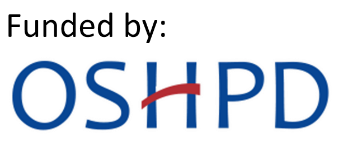 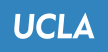 [Speaker Notes: Performing surgical procedures on the teeth, bone and soft tissues of the oral cavity.]
Pasos para ser un Dentista
1: Registrarse 
2: Tomar el exámen DAT 
3: Obtener título en odontología
4: Obtener liciencia
5: Considerar una especialización o empezar a practicar desde allí
UCLA Proyecto de Trabajadores para la Salud Oral en la Comunidad
Modulo 13: Careras en Odontología
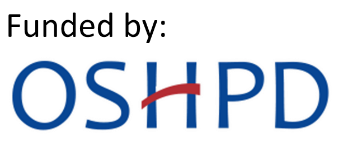 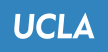 [Speaker Notes: Step 1: Enroll in a Bachelor's Degree Program. Dental schools generally require applicants to hold bachelor's degrees before gaining admission. ...
Step 2: Take the Dental Admission Test. ...
Step 3: Earn a Dental Degree...
Step 4: Obtain Licensure. ...
Step 5: Consider a Specialization or start Practicing...]
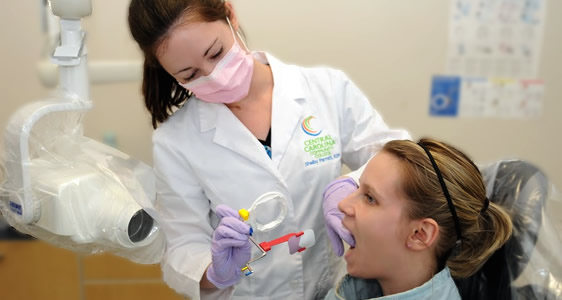 Asistente de Dentista
UCLA Proyecto de Trabajadores para la Salud Oral en la Comunidad
Modulo 13: Careras en Odontología
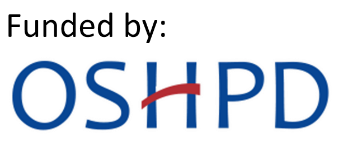 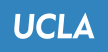 Opciónes que tiene al ser un asistente dental
Asistente de Dentista
Programa de 9 a 12 meses
Recibirá conocimientos y experiencia alado de un dentista
Asistente de Dentista Registrado
Licensiado/a con el estado de California 
Paga más que un asistente de denista 
Asistente de Dentista Registrada con Funciónes Variadas (RDAEF)
Requiere educación adiciónal aparte de la de Asistente de Dentista Registrado
Deberá completar exámen al final del programa
Paga mas que en Asistente de Dentista Registrado
UCLA Proyecto de Trabajadores para la Salud Oral en la Comunidad
Modulo 13: Careras en Odontología
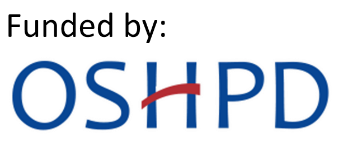 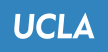 [Speaker Notes: Requires additional education after completing an RDA program 
Registered Dental Assistant w/ Extended Functions (RDAEF)

Options you have for being a dental assistant]
Tareas de un Asistente Dental Registrado
Asistentes dentales registrados trabajan junto al dentista para dar cuidados al paciente
Tareas incluyen
Preparar cuartos de operaciónes y esterilizar instrumentos
Preparar a los pacientes para sus tratamientos
Dar insstrumentos al dentista
Educar pacientes sobre cuidado oral apropiado
Otras tareas incluyen
Tomar y procesar rayos X
UCLA Proyecto de Trabajadores para la Salud Oral en la Comunidad
Modulo 13: Careras en Odontología
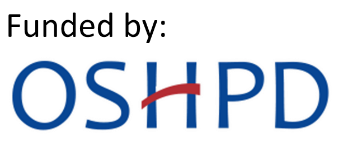 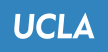 [Speaker Notes: Making teeth casts, temporary crowns, and other lab work as needed.

Registered dental assistants work alongside dentists to provide dental care for patients.
Some patient-care tasks include
Setting up operatory rooms and sterilizing instruments]
Como convertirse en Asistente de Dentista Registrado
Registrese en un programa 
Programas de 12 meses (RDA)
www.dbc.ca.gov tiene una lista de orgramas aprobados
Completar cursos en pulidos coronales y selladores.  
Puede hacer màs funciónes variadas
Tomar exámen para obtener licencia para practicar
Exámen práctico y escrito
UCLA Proyecto de Trabajadores para la Salud Oral en la Comunidad
Module 13:  Careers in Dentistry
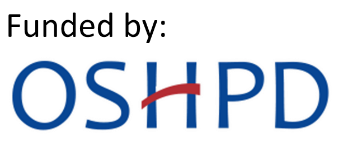 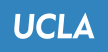 [Speaker Notes: Make more simple!  (I did in spanish, Vivi)
How to become an RDA]
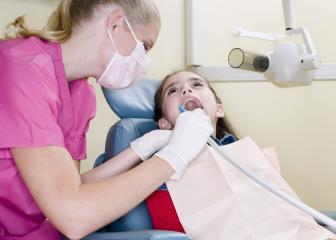 Higienista Dental Registrados
UCLA Proyecto de Trabajadores para la Salud Oral en la Comunidad
Module 13:  Careers in Dentistry
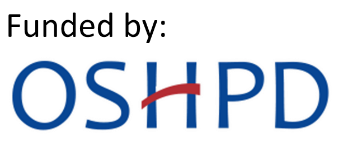 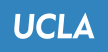 Qué es un higienista dental ?
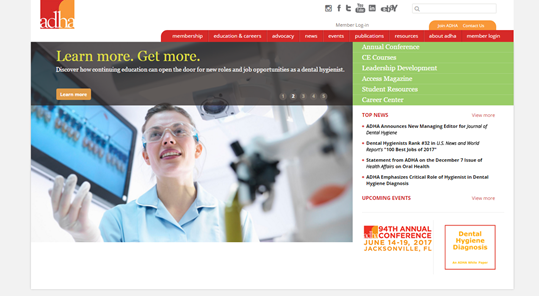 Un profesional licenciado que educa a pacientes sobre maneras de mejorar y manterer buena salud oral. Junto al dentista, higienistas dentales examinan a los pacientes buscando señas de enfermedades orales y dan cuidados preventivos.

Para más información visite  http://www.adha.org/
UCLA Proyecto de Trabajadores para la Salud Oral en la Comunidad
Module 13:  Careers in Dentistry
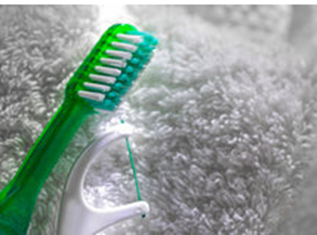 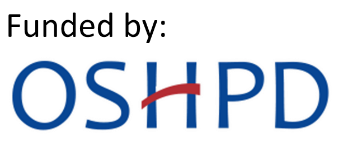 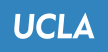 [Speaker Notes: A licensed professional who educates patients on ways to improve and maintain good oral health. Alongside a dentist, dental hygienists examine patients for signs of oral diseases and provided preventative care.]
Responsabilidades
Remover tártaro, manchas y placa de los dientes (usando anestesia y oxido nitroso) 
Aplicar selladores y fluor para proteger los dientes
Tomar rayos x
Ayudar al dentista y hacer algunas tareas del asistente de dentista
Reportar cualquier cosa pertenente al paciente y su salud oral al dentista
Documentar el cuidado del paciente y planes de tratamiento
Educate patients about oral hygiene techniques, such as how to brush and floss correctly
Muchos instrumentos se ocupan en esta posición
UCLA Proyecto de Trabajadores para la Salud Oral en la Comunidad
Module 13:  Careers in Dentistry
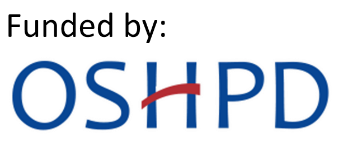 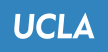 [Speaker Notes: Remove tartar, stains, and plaque from teeth (with nitrous oxide sedation and local anesthesia)
Apply sealants and fluorides to help protect teeth
Take and develop dental x rays
Assist dentist as needed and perform DA duties as well
Assess patient's oral health and report findings to dentists
Document patient care and treatment plans
Educate patients about oral hygiene techniques, such as how to brush and floss correctly
Dental hygienists use many types of tools to do their job.]
Higienista Dental Certificado
Típicamente requieren una licenciatura o un diploma asociado (approx. 3 a 4 años para completar)
Los programas de higiene dental regularmente se encutran en escuelas privadas, universidades y colegios comunitarios.
Tambien se puede lograr una maestría. RDH-EF, RDH-AP(Cada estado requiere diferentes licencias)
Un examen práctico y escrito es necesario para graduarse del programa
Continuando requisitos académicos
UCLA Proyecto de Trabajadores para la Salud Oral en la Comunidad
Module 13:  Careers in Dentistry
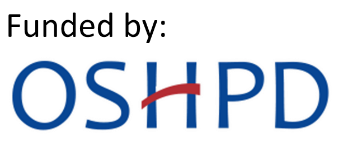 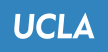 [Speaker Notes: Dental hygienists typically require an associate’s degree or Bachelor's  in dental hygiene (approx. 3-4 years to complete), pre-requisites required
Dental hygiene programs are typically found in community colleges, private schools, and 4-Yr Universities.
Can receive Master’s Degree in Dental Hygiene as well, RDH-EF, RDH-APState-specific licensure is required
Given upon graduation from program and completion of a written and practical exam
Continuing education requirements 

higienista dental certificado

Can receive Master’s Degree in Dental Hygiene as well, RDH-EF, RDH-APState-specific licensure is required
Given upon graduation from program and completion of a written and practical exam]
Como se ve el trabajo
Por lo regular, la mayoría de los higienistas dentales trabajan en las oficinas. Solo un poco de esta cantidad trabajan en escuelas, clinicas, o en lugares de enseñanzas. 
 Dentistas típicamente contratan higienistas dentales para trabajar menos de 40 horas a la semana.
El nivel de estres es normal; la posición es muy flexible y da tiempo para tener otro trabajo y mantener una vida balanceada.
UCLA Proyecto de Trabajadores para la Salud Oral en la Comunidad
Module 13:  Careers in Dentistry
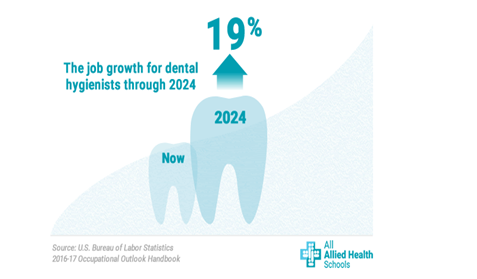 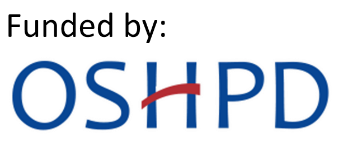 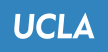 [Speaker Notes: Almost all dental hygienists work in dentists’ offices. A small number of hygienists work in other places such as schools, outpatient clinics or in educational settings .
Dentists often hire hygienists to work part time for only a few days a week.
Stress level is average; occupation flexibility is high allowing hygienists to have an alternative working schedule and work life balance]
Trabajos administrativos
Recepciónista de oficina dental
Supervisor de oficina dental
Cordinador del cuidado de paciente/plan de tratamiento
Asistente/cordinador de estudios
Asistente administrativos
Educador de Salud Oral

Muchas de estas posiciónes requieren educación universitaria o una diploma de la preparatoria..
Puede encontrar estas posiciónes en oficinas dentales y sitios de oportunidades de trabajo
UCLA Proyecto de Trabajadores para la Salud Oral en la Comunidad
Module 13:  Careers in Dentistry
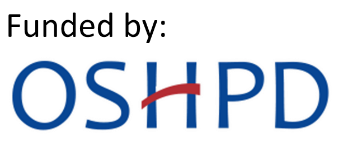 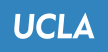 [Speaker Notes: Most of these positions require a general education degree (B.S. or B.A.) or a high school diploma.
You can find job openings at dental offices and university job listing sites.]
Otros recursos !
Sitios que pueden ayudar : 
Mydentaljobs.com
UCLA Health System Careers 
UCLA School of Dentistry Careers
UCLA Proyecto de Trabajadores para la Salud Oral en la Comunidad
Module 13:  Careers in Dentistry
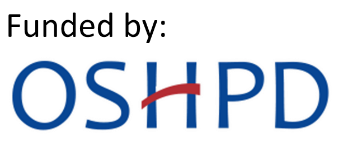 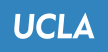 Gracias!
UCLA Proyecto de Trabajadores para la Salud Oral en la Comunidad
Modulo 13: Careras en Odontología
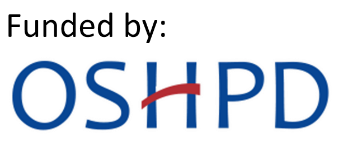 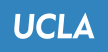 Educación para padres
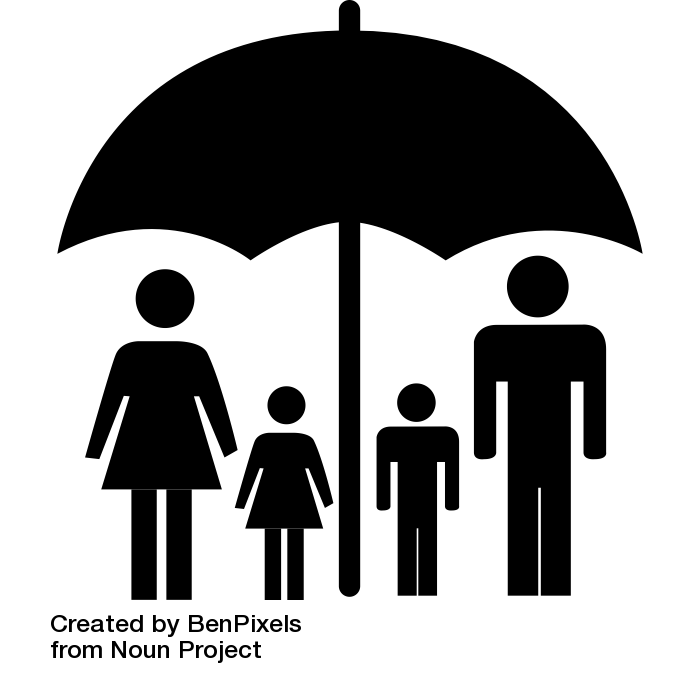 Modulo 12: Convertirese en el Entrenador
UCLA Proyecto de Trabajadores para la Salud Oral en la Comunidad
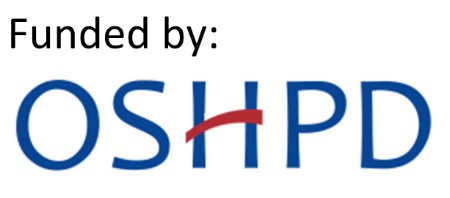 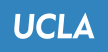 Conocimientos para padres
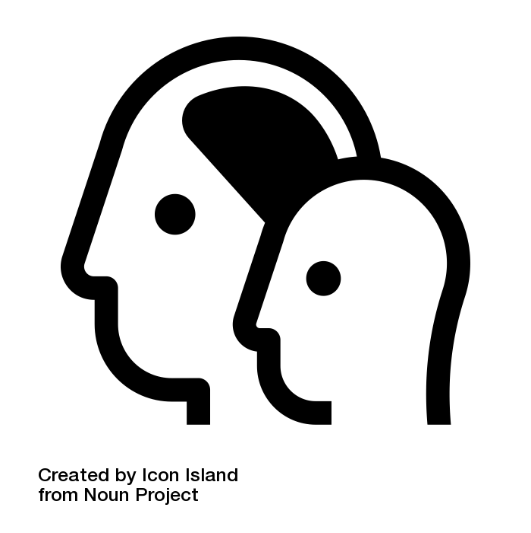 Sabemos que las caries son un gran problema en los niños en nuestra comunidad. 
Actualmente , más  del 25% de niños de cuatro años en U.S tienen caries.  
Estudios han reportado que la educación de los padres y los ingresos familiares tienen un impacto directo en la salud bucal infantil. 
Nuestras  habilidades y actitudes sobre la higiene oral pueden influir en los hábitos de higiene bucal de nuestros niños y sobre  la posibildad de formar caries !!
Como padres  tenemos una  gran influencia en la salud bucal de nuestros nños !
Modulo 12: Convertirese en el Entrenador
UCLA Proyecto de Trabajadores para la Salud Oral en la Comunidad
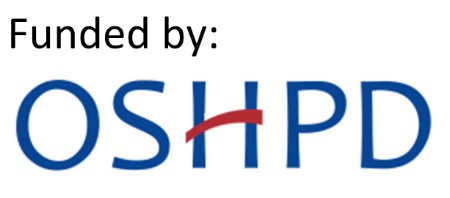 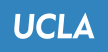 Conocimientos para padres
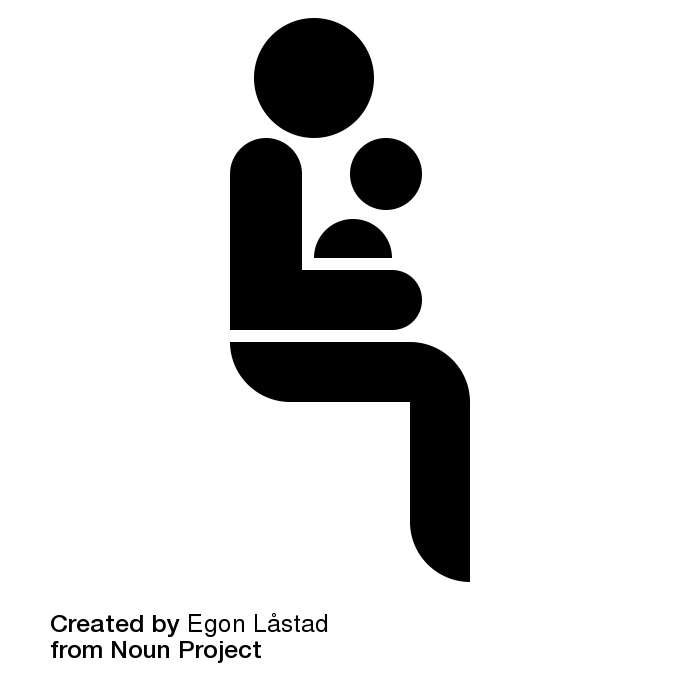 Crear un buen medio ambiente para tener un estilo de vida saludable.
Ayudar  a crear hábitos saludables en los niños.
Es crucial que como padres conozcan la importancia de los dientes  primarios y como mantenerlos saludables.
Modulo 12: Convertirese en el Entrenador
UCLA Proyecto de Trabajadores para la Salud Oral en la Comunidad
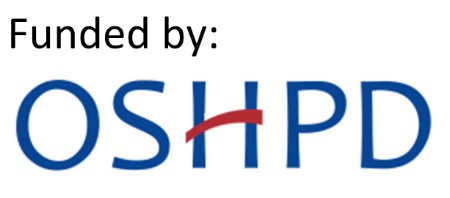 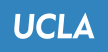 El rol de los padres: Qué Pueden Hacer los Trabajadores de  Salud Comunitarios ?
Comenzar temprano! No demorarse!
Recuerde : es importante para los niños familiarizarse  con el dentista a edades tempranas, al año o cuando erupciona el primer diente.
usted
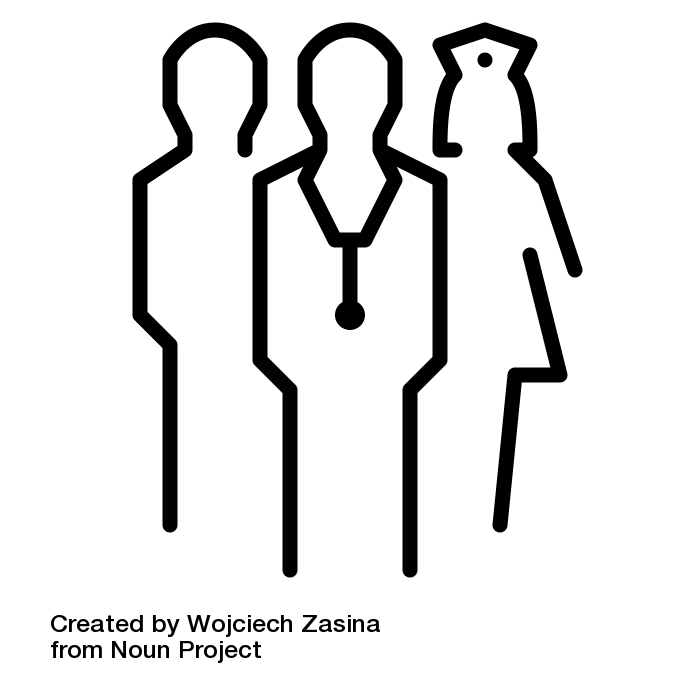 Modulo 12: Convertirese en el Entrenador
UCLA Proyecto de Trabajadores para la Salud Oral en la Comunidad
Padres y dentistas juntos juegan un rol importante en la  promoción de la salud bucal.
Debemos pensar  en los doctores y dentistas  como un  equipo  que  les  ayudarán a mantener la salud de sus bebé!
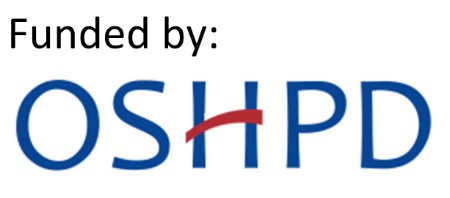 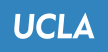 Rol de los padres
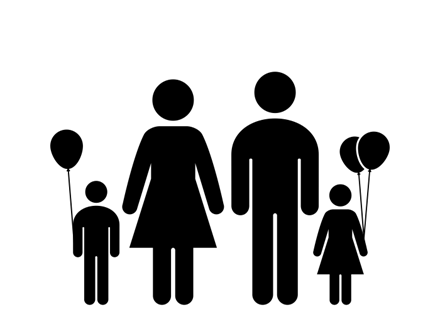 Los padres deberían elegir un dentista en quien cofíen.
El hogar dental es un medio para que el cuidado dental proporcionado a  bebés, niños y adolescentes sea realizado de una manera accesible, continua, integral, centrada en la familia, coordinada, compasiva y culturalmente efectiva.
Generalmente, la primera visita se realiza el éxamen dental y limpieza.
Siga las recomendaciones de su dentista y las citas para los controles y así evitar futuros problemas dentales. 
Es importante ver al dentista cada 6 meses.
Modulo 12: Convertirese en el Entrenador
UCLA Proyecto de Trabajadores para la Salud Oral en la Comunidad
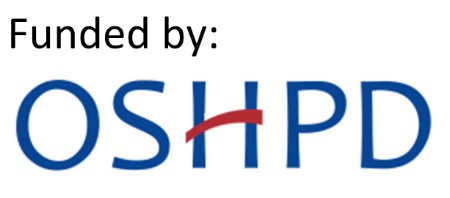 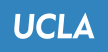 Consejos
El tener que ir al dentista puede ser una situación de miedo o poco placentera para algunos padres, especialmente para aquellos que han tenido una mala experiencia. 
Los padres pueden transmitir inconscientemente a sus hijos el miedo o la ansiedad. 

Algunos consejos para padres ansiosos:
Decirles a sus niños que el dentista es un “amigo¨y no alguien al que hay que tenerle miedo.
Estén tranquilos durante la visita. Asegurarse de no demostrar signos de temor  o tensíon, como apretar los dientes o las manos.
Dar a sus niños respuestas claras y verdaderas. 
Evitar hablar con otros sobre experiencias dolorosas en el dentista cuando este frente a us hijos.  
Nunca usar al dentista como un castigo , “ si comes demasiados caramelos, el dentista te sacará  tus dientes”
Los padres deberían de buscar dentistas especialistas en niños. (Odontopediatras)
Modulo 12: Convertirese en el Entrenador
UCLA Proyecto de Trabajadores para la Salud Oral en la Comunidad
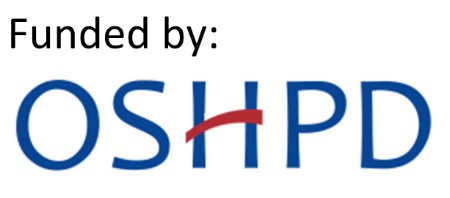 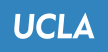 Entrevista motivacional
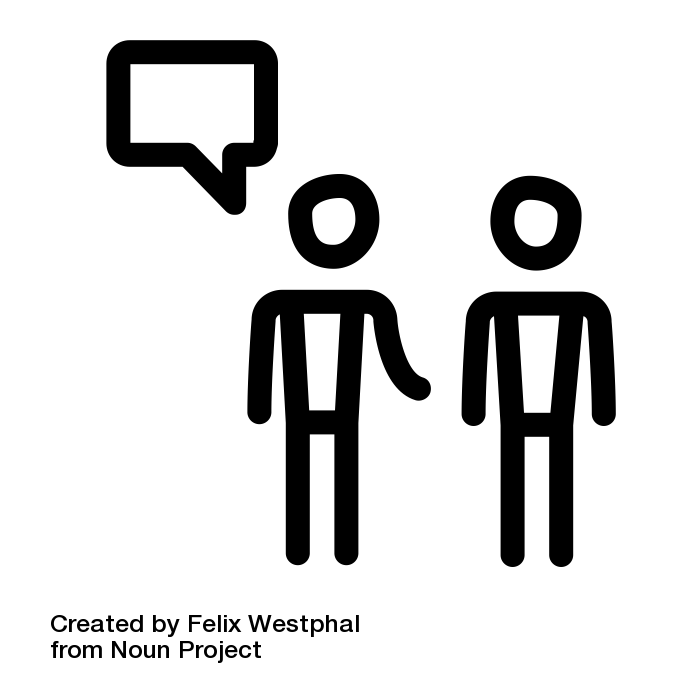 Modulo 12: Convertirese en el Entrenador
UCLA Proyecto de Trabajadores para la Salud Oral en la Comunidad
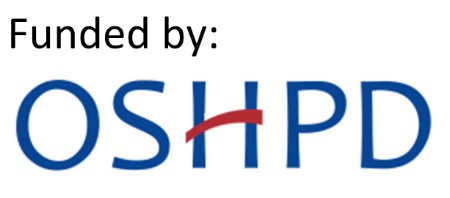 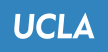 Para qué es  utilizada la entrevista motivacional?
Ayudar a cambiar a un buen comportamiento sin que sea demasiado agresivo.
Doctores/Dentistas la utilizan para ayudar a sus pacientes a entender  información nueva y para adportar nuevos hábitos
Usted podrá usarla para enseñar a tener hábitos saludables a otros padres en los talleres.
Modulo 12: Convertirese en el Entrenador
UCLA Proyecto de Trabajadores para la Salud Oral en la Comunidad
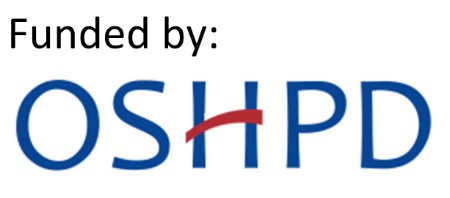 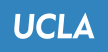 Los Cuatros principios generales de la entrevista motivacional
Empatía 
Desarrolar discrepancia 
Apoyar la autoeficacia
Roll with resistance
Modulo 12: Convertirese en el Entrenador
UCLA Proyecto de Trabajadores para la Salud Oral en la Comunidad
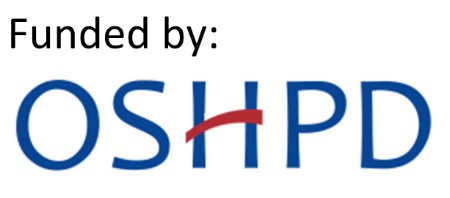 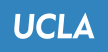 Utilizar  OARS como ayuda en la entrevista motivacional
OARS
Modulo 12: Convertirese en el Entrenador
UCLA Proyecto de Trabajadores para la Salud Oral en la Comunidad
Open-ended Questions - preguntas abiertas
Afirmaciones
Reflective listening- escuchas reflexivas 
Summaries- resumenes
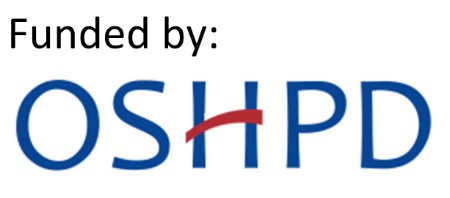 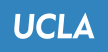 O = preguntas abiertas
Realizar preguntas que requieran como respuetas más que un “SI” o un “NO”.  Las preguntas abiertas promueven a conversaciones y a obtener más información.

Preguntar a los padres:

“Cómo cepilló los dientes de Elise anoche?” 
En vez de :
“Cepilló los dientes de Elise anoche?”
Modulo 12: Convertirese en el Entrenador
UCLA Proyecto de Trabajadores para la Salud Oral en la Comunidad
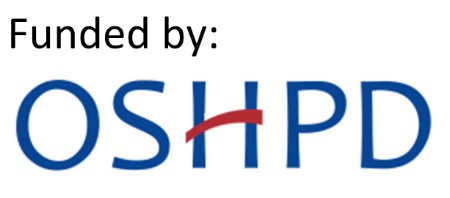 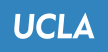 A = Afirmaciones.
Para cambiar,las personas necesitan  primero creer que ellas pueden hacerlo. Utilizar afirmaciones para ayudar a los padres a  creer en ellos mismos. 


“que buena idea leerle un libro a Janie acerca de  ir al dentista antes de su  primera visita!”
Modulo 12: Convertirese en el Entrenador
UCLA Proyecto de Trabajadores para la Salud Oral en la Comunidad
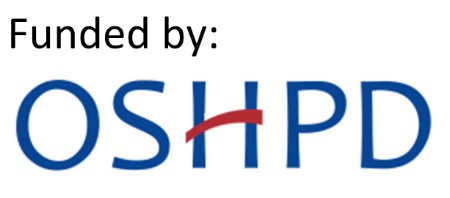 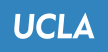 R = Reflecciones
Saying back to the parent what you heard her say, how she feels, .Hacer sentir a los padres que los estamos escuchado y comprendiendo.

Una buena reflexión es:

 “Entonces, es dificil para usted encontar un momento para cepillar los dientes a Elise.”

La R es también por …… Rolling with Resistance,refocalizando la conversación en lo que es importante.
Modulo 12: Convertirese en el Entrenador
UCLA Proyecto de Trabajadores para la Salud Oral en la Comunidad
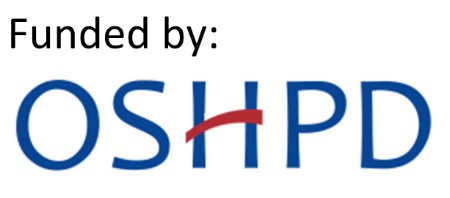 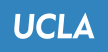 S = Resumen
Decirle al padre lo que han conversado  y confirmar la accion que el padre se ha comprometido a realizar.


Un buen resumen es:

“Entonces, usted tratará de encontar un momento mañana para llamar al dentista y planear una cita para Elise.
Modulo 12: Convertirese en el Entrenador
UCLA Proyecto de Trabajadores para la Salud Oral en la Comunidad
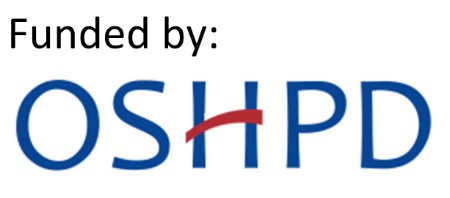 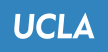 Modulo 12: Convertirese en el Entrenador
UCLA Proyecto de Trabajadores para la Salud Oral en la Comunidad
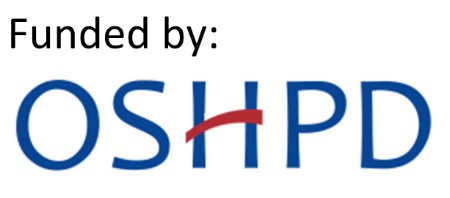 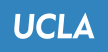